bien
cansado/a
fenomenal
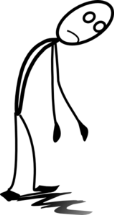 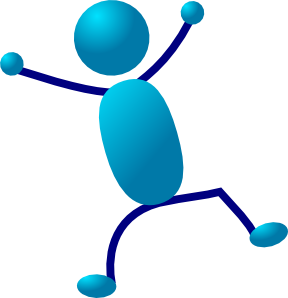 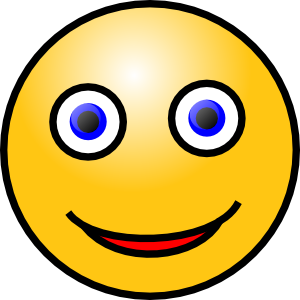 Estoy…
fatal
confundido/a
enfermo/a
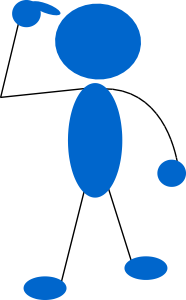 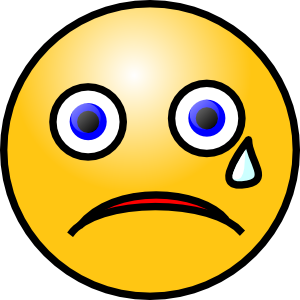 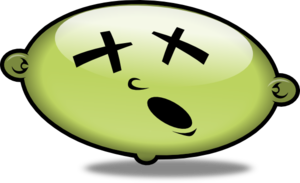 mirar en mi libro de vocabulario?
sentarme allí?
ir a mi clase de música?
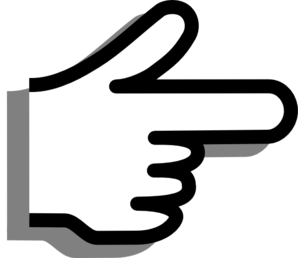 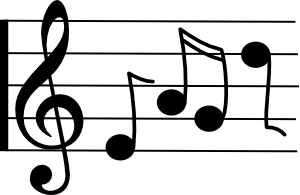 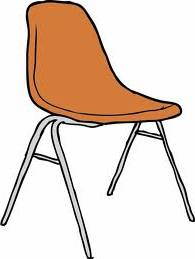 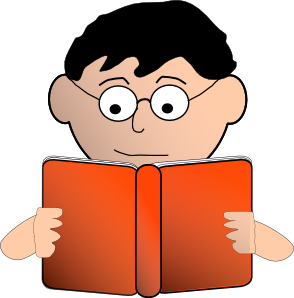 ¿Puedo…
usar el diccionario?
trabajar con…?
ir al baño?
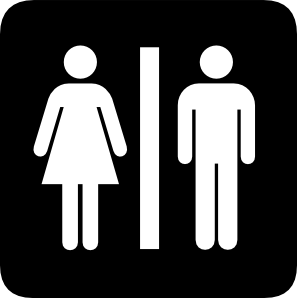 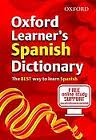 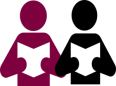 hablar?
trabajar en pareja?
escribir?
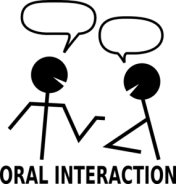 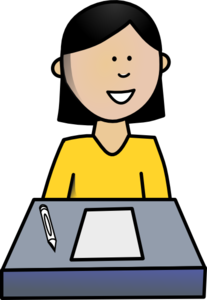 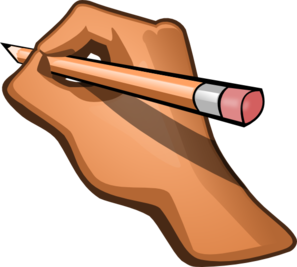 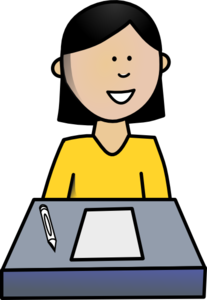 ¿Tenemos que…
memorizar?
pegarlo?
entregar los cuadernos?
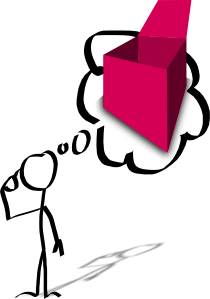 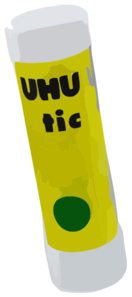 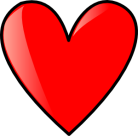 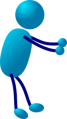 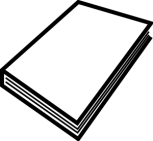 hablar más despacio?
dar un ejemplo?
repetir?
¡Hola!
¡Hola!
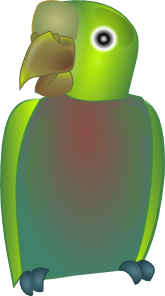 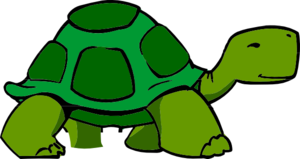 Buenos
e.j. Me gustala música!
¡Hola!
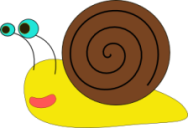 días
¡Señor(a)! ¿Puede…
firmar mi merit?
ayudarme?
leer esto?
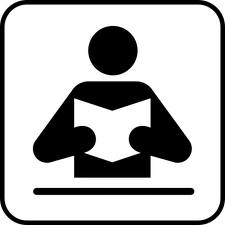 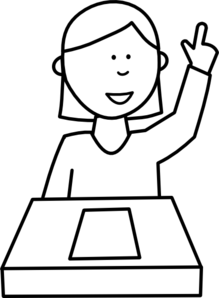 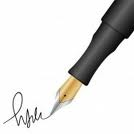 fácil
difícil
así…así
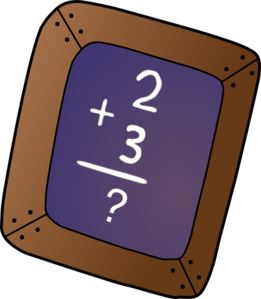 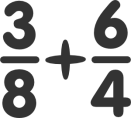 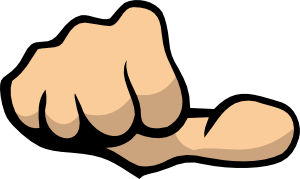 bastante
muy
¿Cómo fue?  Fue…
poco
divertido
fatal
aburrido
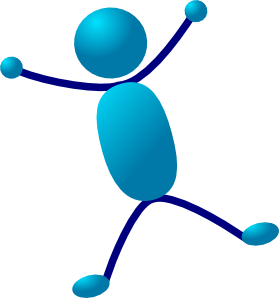 Ha ha ha!
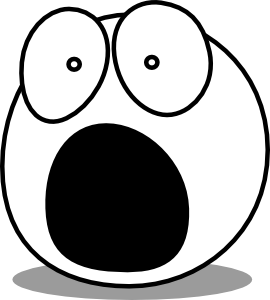 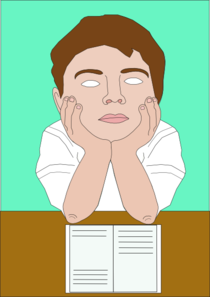 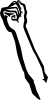 olvidado
ganado
terminado
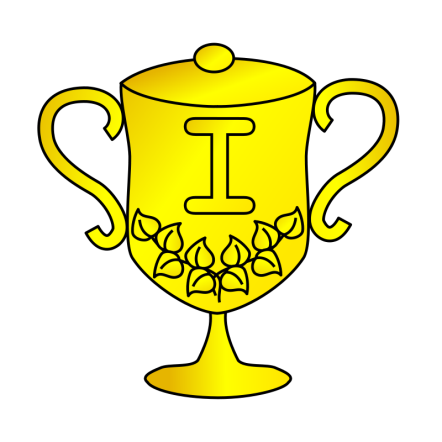 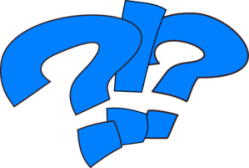 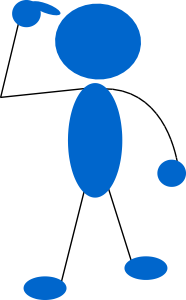 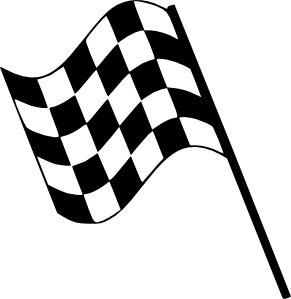 (No)He…
perdido
hecho mis deberes
entendido
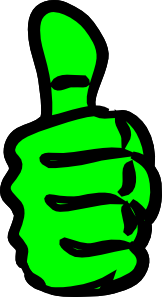 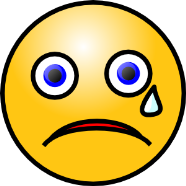 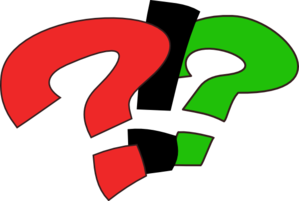 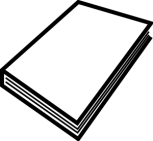 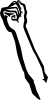 un problema
todo correcto
una idea
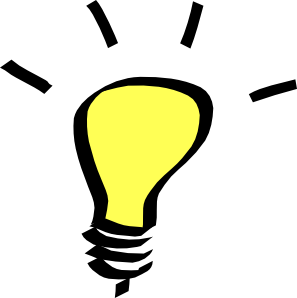 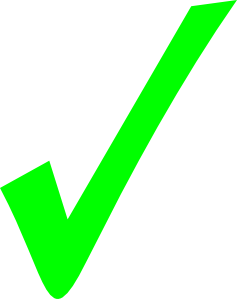 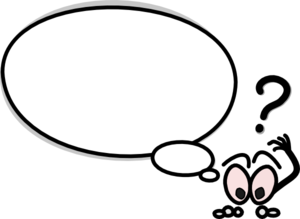 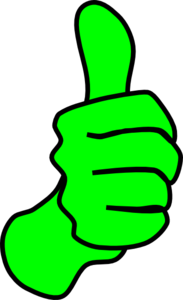 Tengo…
dolor de cabeza
Geburtstag
un perro
einen Hund
perdido
hambre/sed
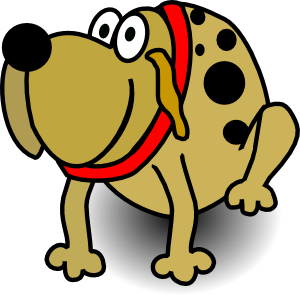 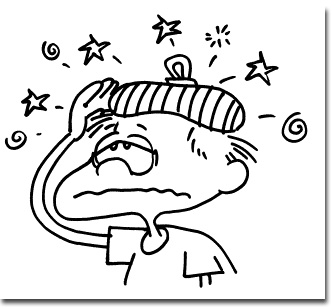 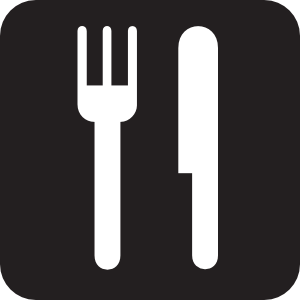 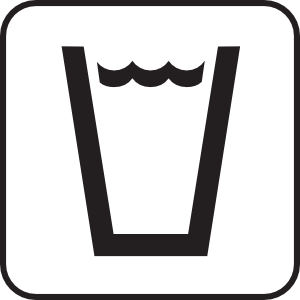